Олимпийское движение. ГТО.
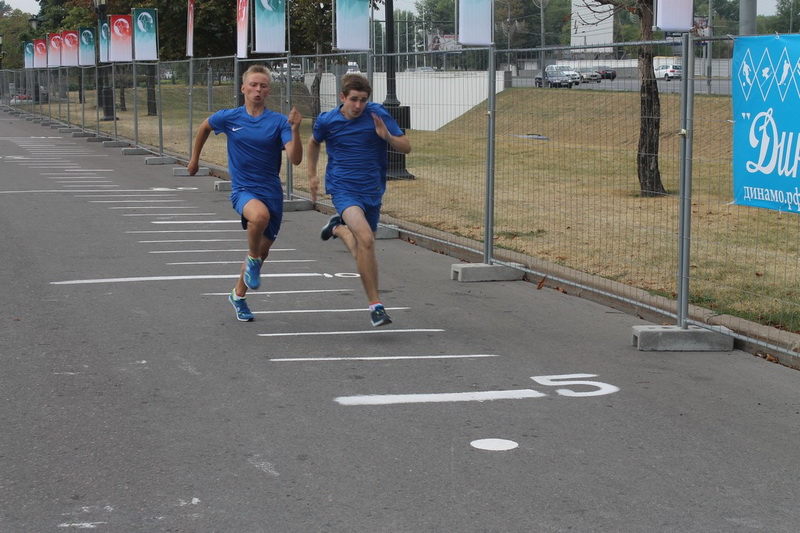 Презентацию создала 
учитель начальных классов ВК
 МКОУ Князевской ООШ 
Мандрикова Людмила Андреевна.
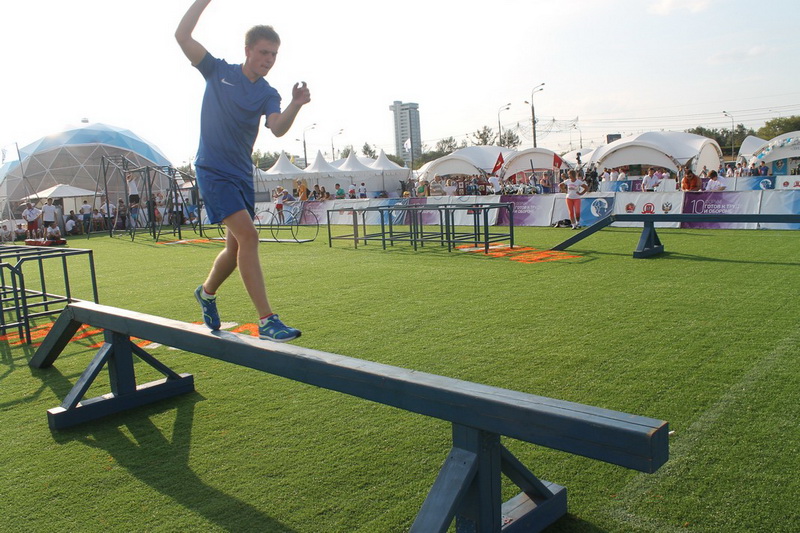 Согласно Указу Президента Российской Федерации Всероссийский физкультурно-спортивный комплекс ГТО — «Готов к труду и обороне!»                           введен в действие с 1 сентября 2014 года.
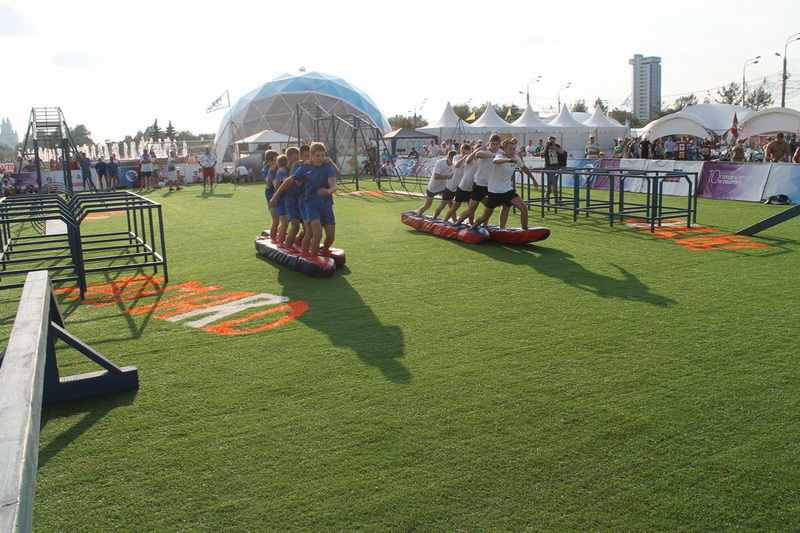 В рамках физкультурно- спортивного форума    «Готов к труду и обороне» в стране проводится Всероссийская школьная спартакиада ГТО. 
Такое мероприятие продвигает идею        ЗДОРОВОГО ОБРАЗА ЖИЗНИ.
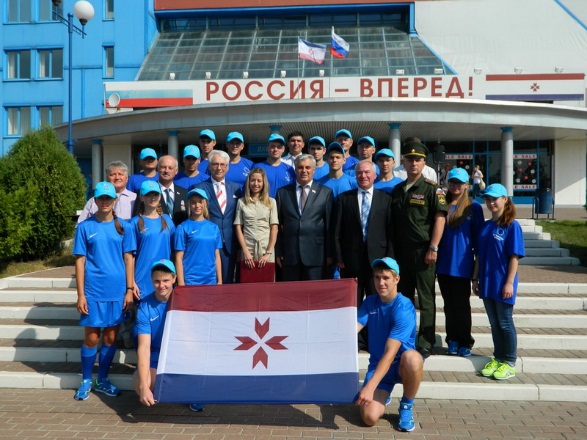 Участниками спартакиады учащихся                                      по комплексу ГТО                                                               становятся команды ребят из всех регионов России.
А началось активное спортивное движение         в нашей стране в мае 1918 года в Москве на Красной площади, где  был проведен первый парад физкультурников.
Участники парада умели многое, в том числе и прыгать с парашютом, стрелять из винтовки, скакать на коне.
 Спорт стал физической закалкой каждого гражданина нашей страны.
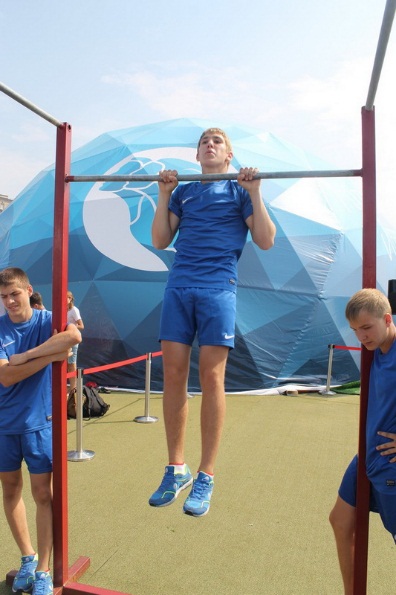 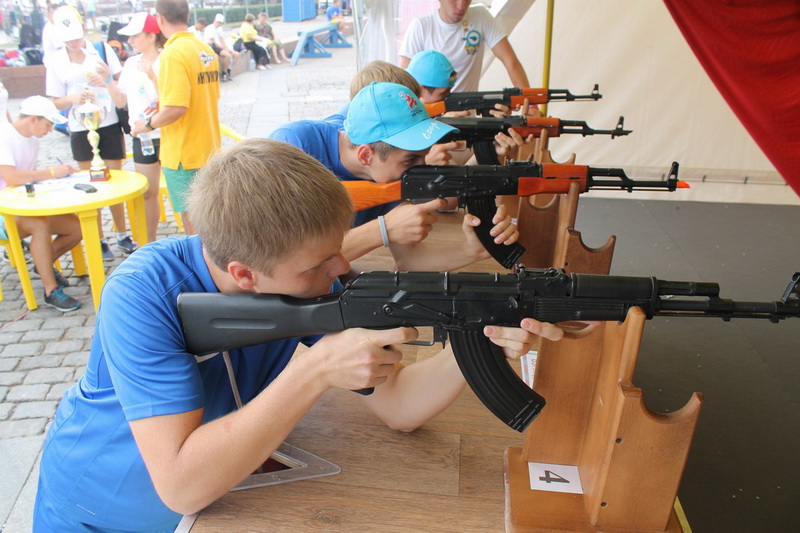 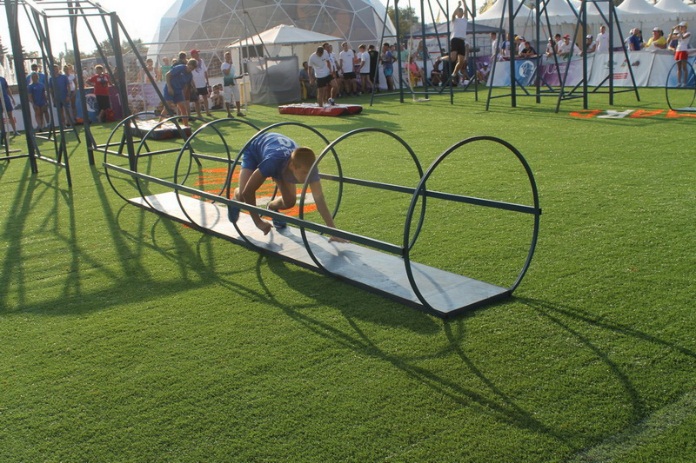 ГТО - всегда было дело добровольное.
Движение ГТО было задумано как альтернатива Олимпийским играм. 
В стране стали проводиться всесоюзные спортивные соревнования на право получения значка ГТО.
Первый комплекс ГТО 1931 года состоял из I ступени и предполагал выполнение 15 нормативов: подтягивание, прыжки, плавание, бег, лыжные гонки, гребля, велоспорт, стрельба, метание гранаты и др. 
С 1933-го гражданам, решившим сдать ГТО, приходилось также ползать по-пластунски с винтовкой и в противогазе.
Все советские космонавты были обладателями значков ГТО. 	Юрий Гагарин, еще учась в ремесленном училище, занимался баскетболом и хоккеем и сдал нормативы ГТО на золотой значок.
Мы с вами являемся свидетелями появления нового ГТО. 
	У каждого из вас, ребята, появится «паспорт школьника», в который будут вписываться ваши творческие и спортивные достижения. 
	Дальше, для того, чтобы стимулировать занятия физкультурой среди молодежи, Минобрнауки предлагает суммировать результаты по ЕГЭ и ГТО при поступлении в высшие учебные заведения.
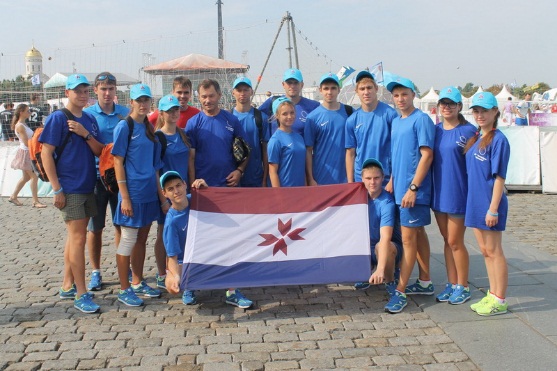 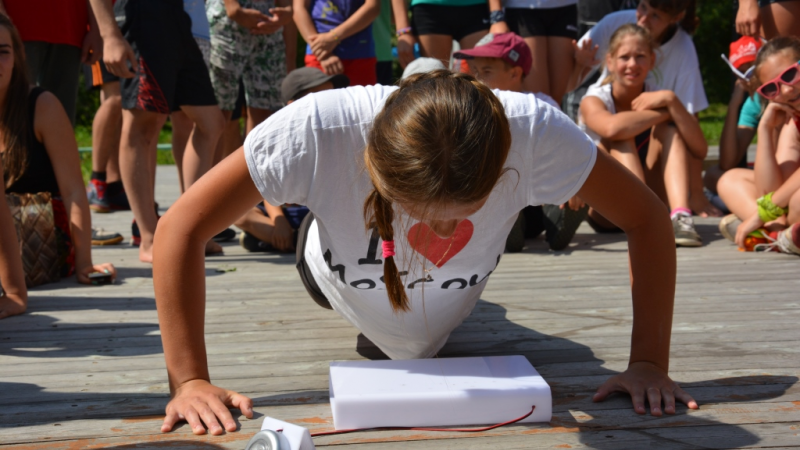 Нормативы ГТО для учащихся в наше время:
Первый этап – 
1. Бег на 100м.                                                                       
2. Прыжок в длину с места.                                             
3. Подтягивание из виса для юношей, сгибание и разгибание рук в упоре – для девушек.                                                                                     4. Наклоны вперед.                                                                                          5. Метание снаряда (700гр.) для юношей – (500гр.) для девушек.   6. Стрельба из электронного оружия (дистанция 10м.).
Нормативы ГТО :
Второй этап – прохождение полосы препятствий (только для юношей).
Поднятие по канату из положения стоя на высоту 2, 5 метра;      
Не спускаясь с каната ходьба на руках по разноуровневому рукоходу; 
3. Ходьба по бревну;                                                                                                  4. Проход препятствия «лабиринт»; 
5. Пролазание внутри лаза с маскировочной сеткой; 
6. Преодоление «стены» высотой 2 м; 
7. Возвращение бегом на линию старта.
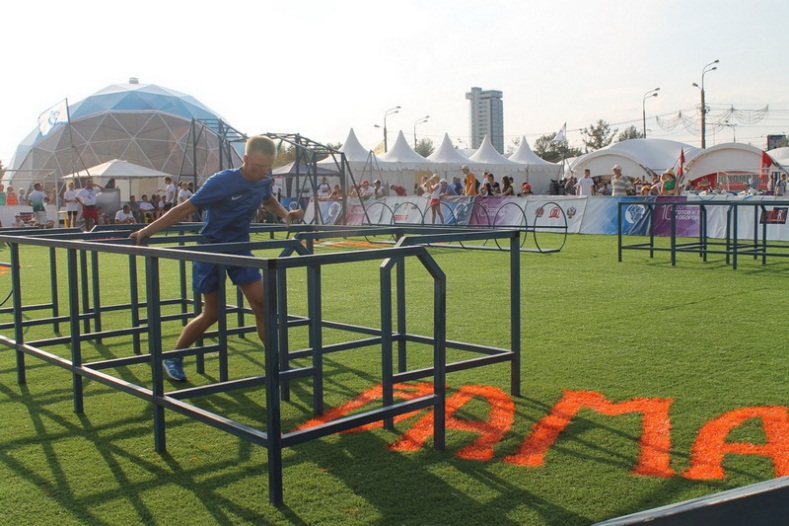 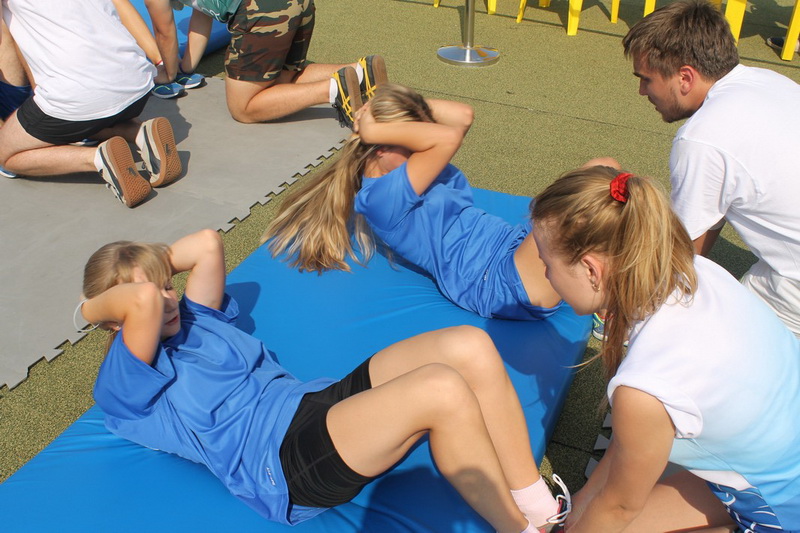 Спартакиада ГТО прошедшая в Москве в парке Победы на поклонной горе еще раз подтвердила факт серьезного отношения к движению ГТО в нашей стране, где физической культуре и спорту уделяется самое пристальное внимание.
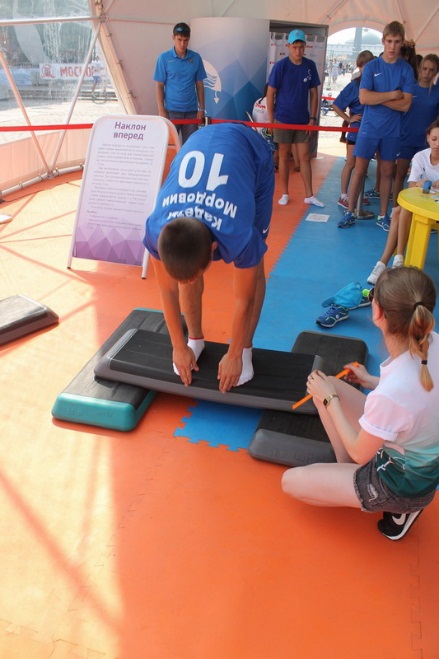 Спартакиада ГТО – прямой путь к современному Олимпийскому движению.
Главная цель олимпийского движения— посредством выступлений выдающихся атлетов привлечение внимания общественного мнения, народов и правительств к необходимости создания всех возможностей для вовлечения в спорт как можно большего числа людей. 
Необходимо, чтобы каждые четыре года проведение Олимпийских игр давало молодёжи всего мира возможность радостной и братской встречи, благодаря чему постепенно исчезнет недоверие в отношении друг друга, в котором живут некоторые  народы.
Спасибо за внимание!
ВСЕМ удачи 
и больших успехов в учебе 
и спорте!
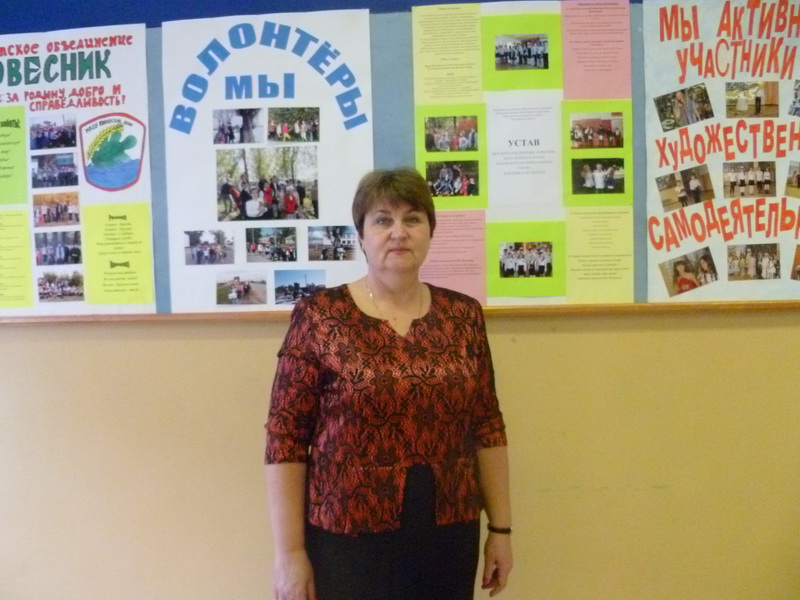